Bandwidths of Transmission Line Anodes
Jean-Francois GENAT
 LPNHE Paris
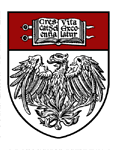 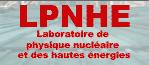 LAPPD  Workshop,  Chicago,  April 26th 2011
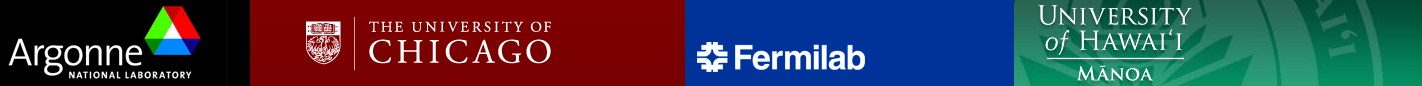 LAPPD 8” x  8” Micro-channel Plates
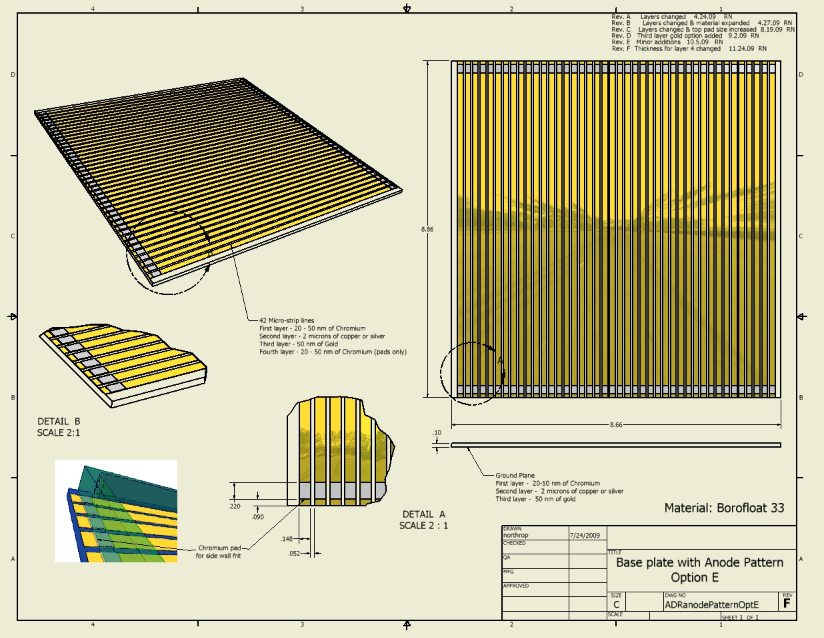 Micro-strip Lines
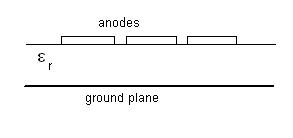 Parameters:

- Strip width W
- Inter-strip distance d
- Metal conductivity s
- Dielectric constant e r
Jean-Francois Genat,  LAPPD Workshop, Chicago, April 28th 2011
Timing resolution
where
Since
whith
and
(Stefan Ritt)
Jean-Francois Genat,  LAPPD Workshop, Chicago, April 28th 2011
MCP signals
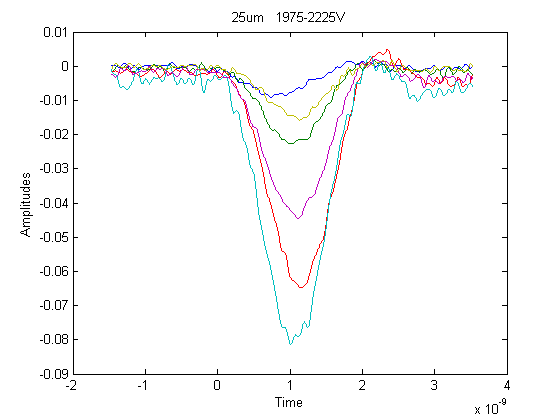 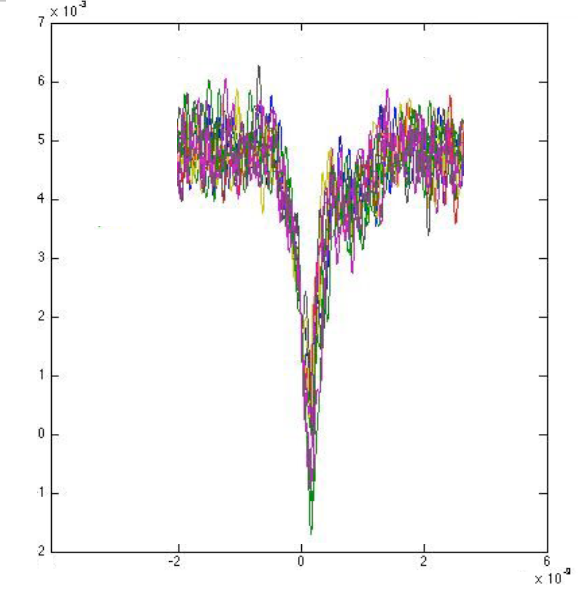 Segmented anodes, Burle-Photonis                     Glass + ALD MCPs    (from Matt Wetstein, ANL)
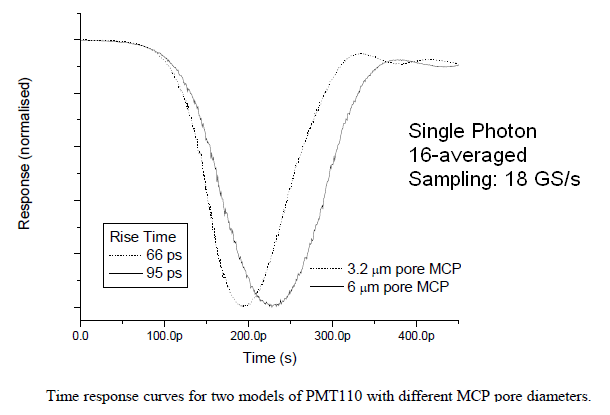 Rise-time 66ps 
abw=5.3 GHz
Jean-Francois Genat,  LAPPD Workshop, Chicago, April 28th 2011
MCP ‘nominal’ signals spectra
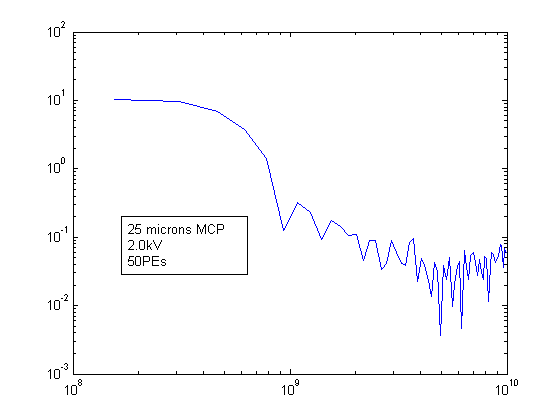 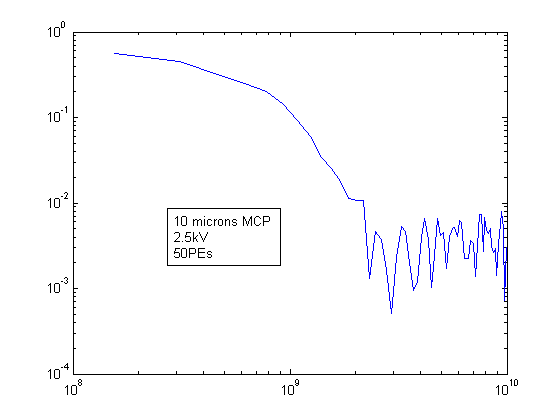 25 microns at  2 kV,           50 Photo-electrons
10 microns at  2.5 kV         “
Data taken at Argonne
(Ed May’s laser test stand)
Jean-Francois Genat,  LAPPD Workshop, Chicago, April 28th 2011
‘Nominal’ Timing resolution(model)
Assume:

	SN  = 50
	fs= 10 GS/s
	abw = 1 GHz 

	Tr  = .35/abw = 350ps
	Ts = 1/ fs = 100ps
Jean-Francois Genat,  LAPPD Workshop, Chicago, April 28th 2011
Skin effect
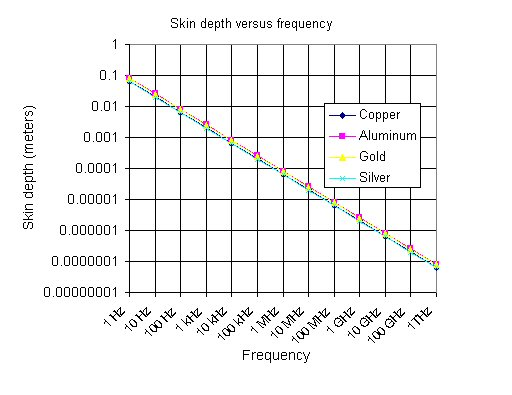 Resistivity and
Skin Depth at 1 GHz

Al    2.8 nW.m     2.4 mm 
Au   2.4               2.4
Cu   1.7               2.0
Ag   1.6               1.9
No need to have more than 10mm metal  (~5 x d at 1 GHz)
Jean-Francois Genat,  LAPPD Workshop, Chicago, April 28th 2011
Test plate
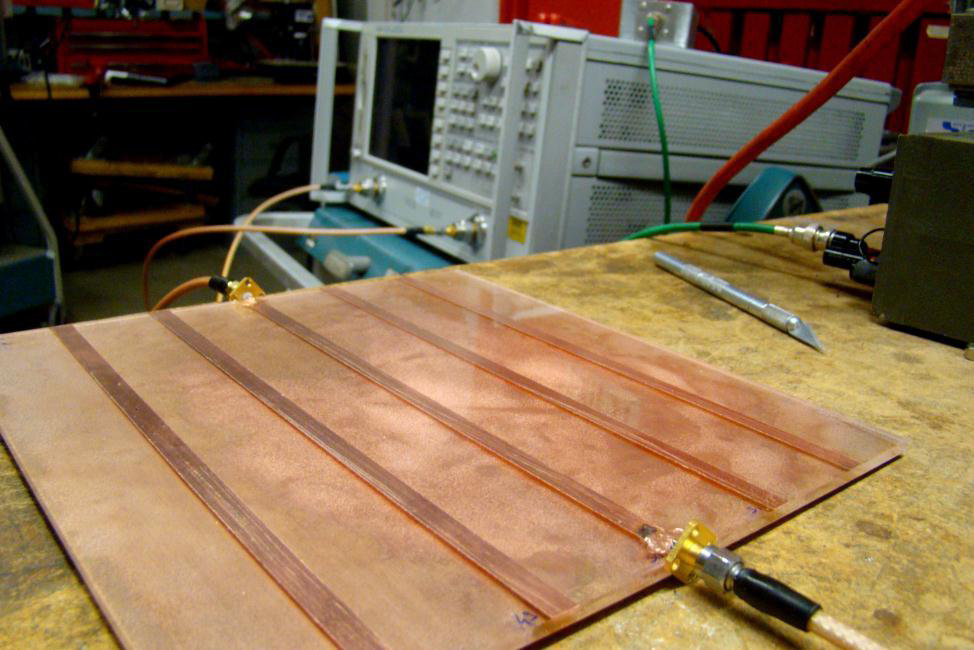 Jean-Francois Genat,  LAPPD Workshop, Chicago, April 28th 2011
Measured Microstrip Bandwidth
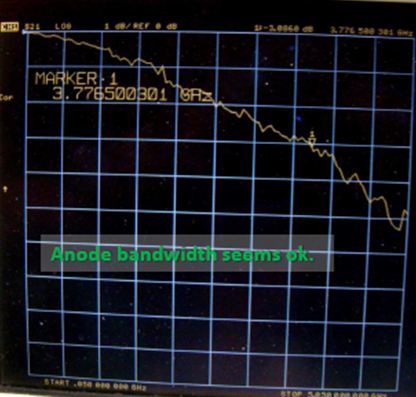 3dB bandwidth is 3.77GHz for a 8” trace
This measured bandwidth agrees with the simulations using HFSS  (Mentor-Graphics)
Jean-Francois Genat,  LAPPD Workshop, Chicago, April 28th 2011
Transmission Lines Bandwidths
Two main factors for losses:

     - Resistance of the metal traces vs 50 W:  metal conductivity, skin effect, as  


				
	
			
	

    
   -  Dielectric losses:    complex dielectric constant


				
The Borofloat glass loss tangent is unknown at 10 GHz, but we measured it at 3.77 GHz for
a 8 ’’ long microstrip line.

The loss tangent at 10 GHz can be deduced from this measurement to
Copper 
10 GHz
A 5m copper line has a metal induced  3dB bandwidth of 10 GHz
Jean-Francois Genat,  LAPPD Workshop, Chicago, April 28th 2011
Examples with Quartz and Alumina
Dielectric losses
Example:  f=10GHz,  tan(d)= 6 10-5 , C=60pF/m,   Z0=50W
Quartz

Alumina
The strip length for a 3dB bandwidth is:


At 10 GHz:
Quartz:            58m
Alumina:          35m
Jean-Francois Genat,  LAPPD Workshop, Chicago, April 28th 2011
Thanks !
Borofloat 33 properties
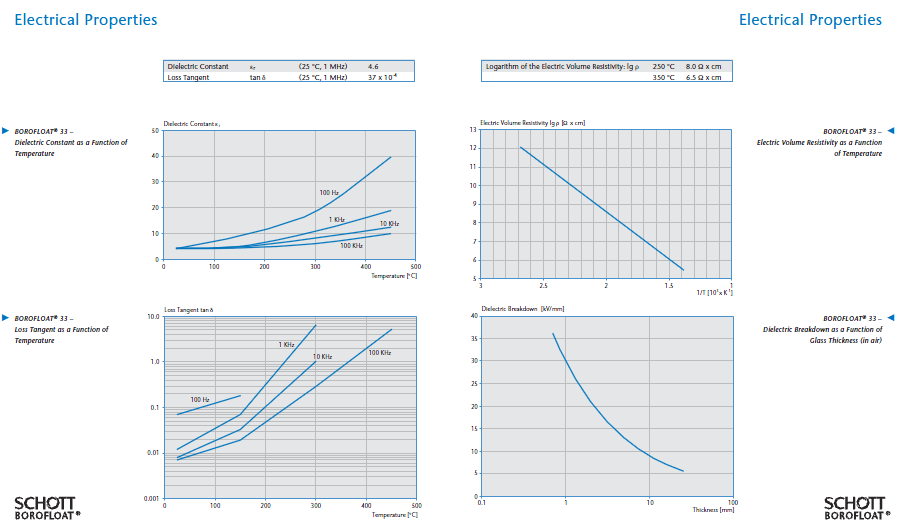 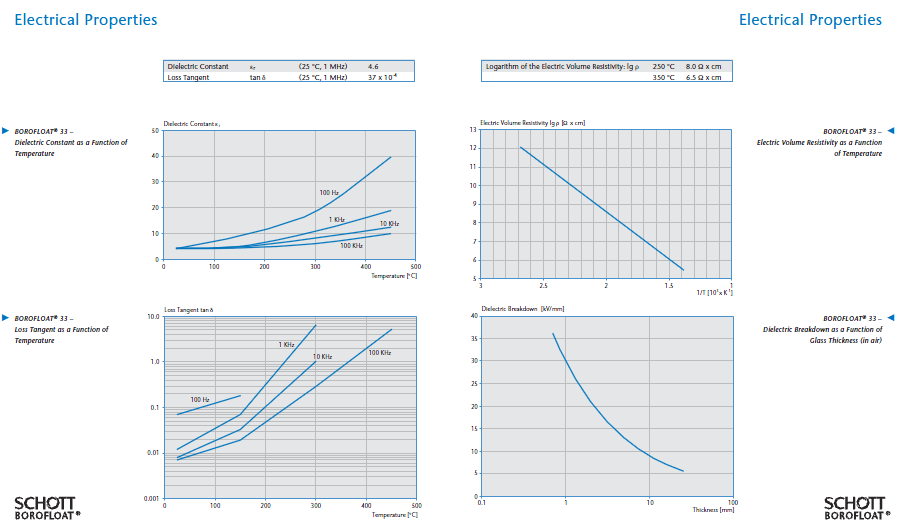 Jean-Francois Genat,  LAPPD Workshop, Chicago, April 28th 2011
Dielectric constants
Dielectric constant      Loss tangent        @ 1 GHz
Quartz                     3.8                                      1.15  10-5 
Beryllia	                6.7                                       1.4   10-5       
Fused Quartz         3.8                                          5   10-5    
Alumina   96%        10                                        2.0   10-4  
Alumina   99.5%     9.6                                       3.0   10-4    10 GHz
Glass (Borofloat)    4.6                                       3.7   10-3    1 MHz          5.0 10-3  3.7GHz 
RF ceramic              6.1                                        3      10-3
Jean-Francois Genat,  LAPPD Workshop, Chicago, April 28th 2011
Example:  FR4  Microstrip line Losses
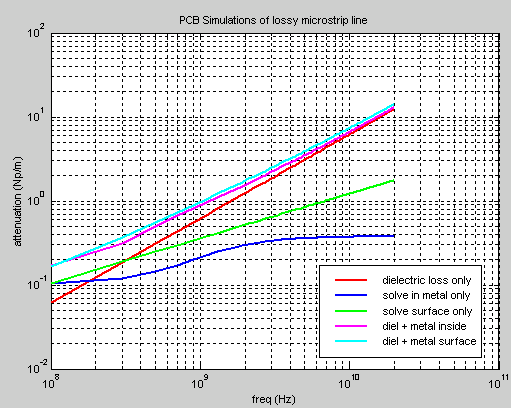 Dielectric FR4 losses dominate > 200 MHz
Conductor losses contribute > 5 GHz

				Andrew Byers (Tektronix)
Jean-Francois Genat,  LAPPD Workshop, Chicago, April 28th 2011